The Next Generation of Robotics
Author
Affiliation, Organization
The Next Generation of Robotics
Author
Affiliation, Organization
Slide Title
A picture is worth a thousand words
More images are generally better than more text
Don’t let font size get too small
3
Slide Title
A picture is worth a thousand words
More images are generally better than more text
Don’t let font size get too small
4
Slide Title
A picture is worth a thousand words
More images are generally better than more text
Don’t let font size get too small
5
Section Heading
Subheading
6
Section Heading
Subheading
7
Section Heading
Subheading
8
Acknowledgments
Logos
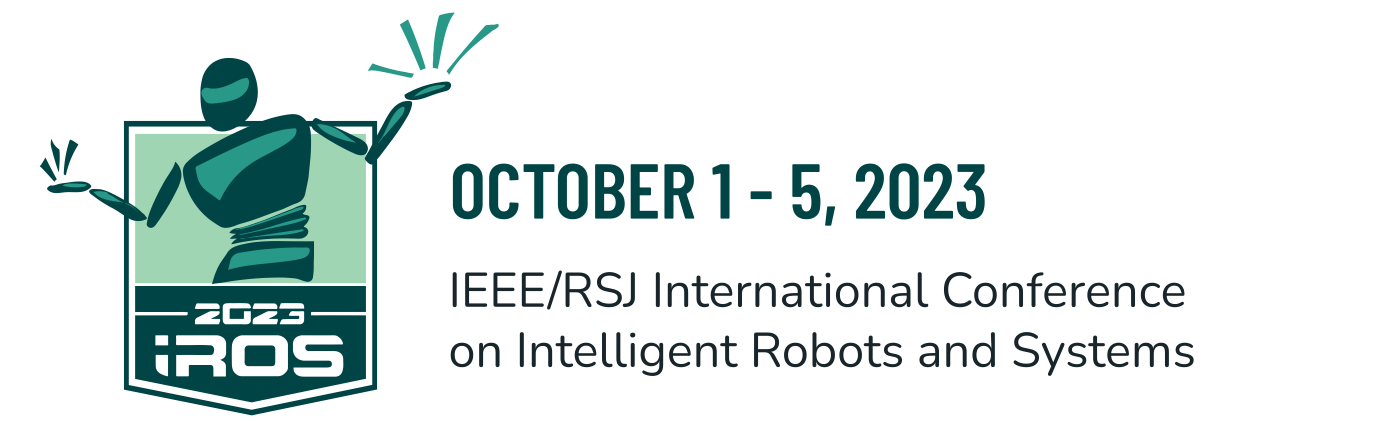 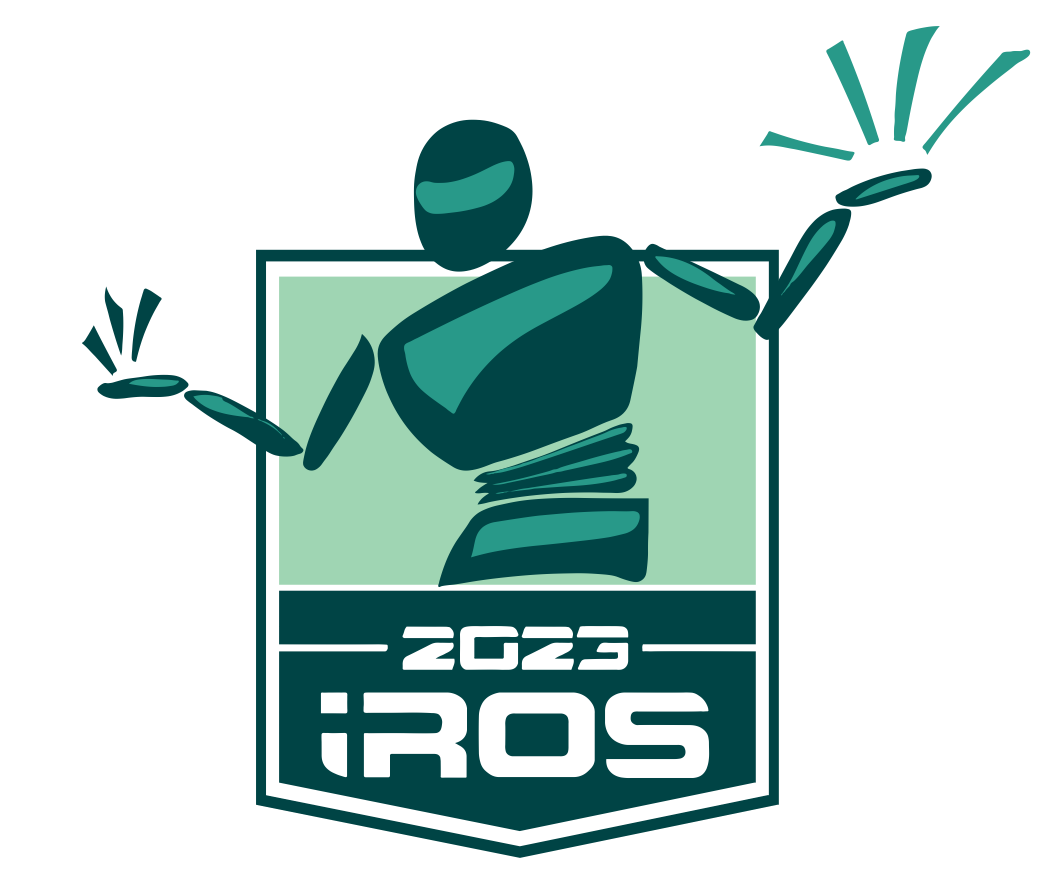 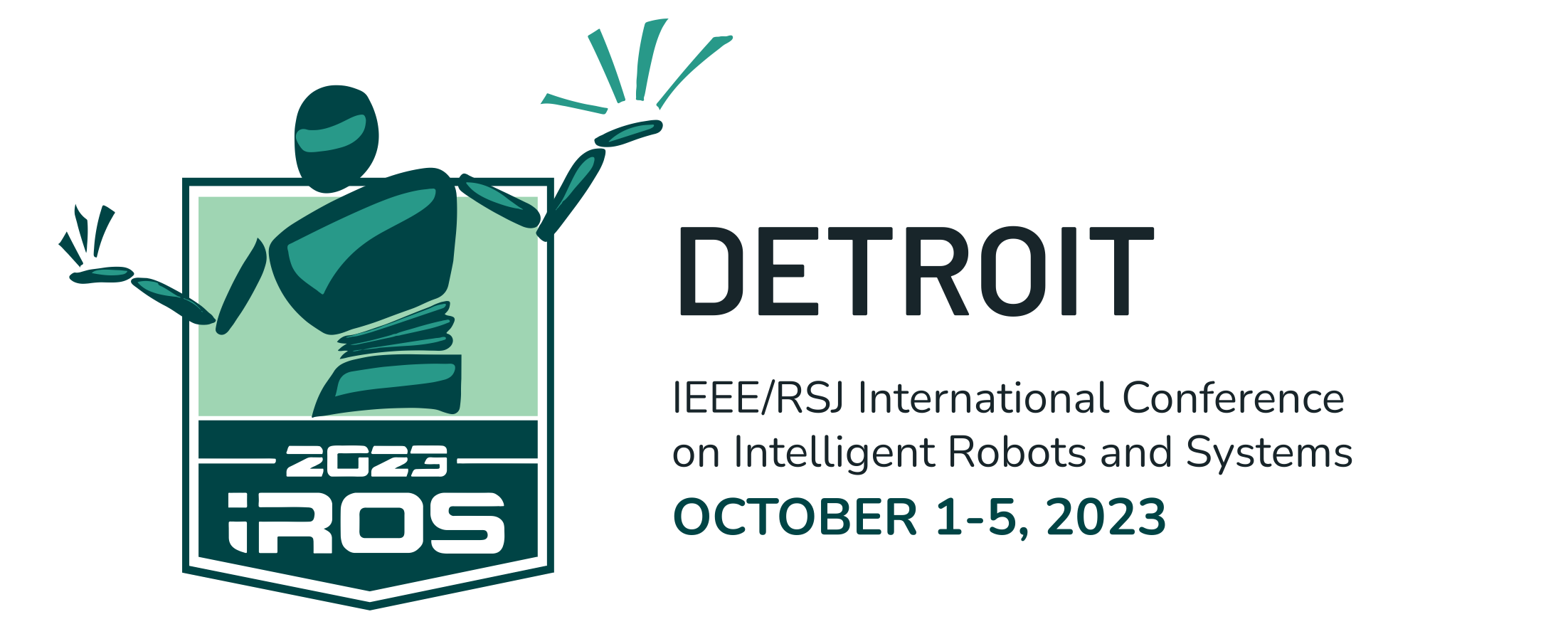